MODEL BASED DEEP LEARNING IN FREE BREATHING, UNGATED, CARDIAC MRI  RECOVERY 
Sampurna Biswas, Hemant Aggarwal, Sunrita Poddar & Mathews Jacob; University of Iowa
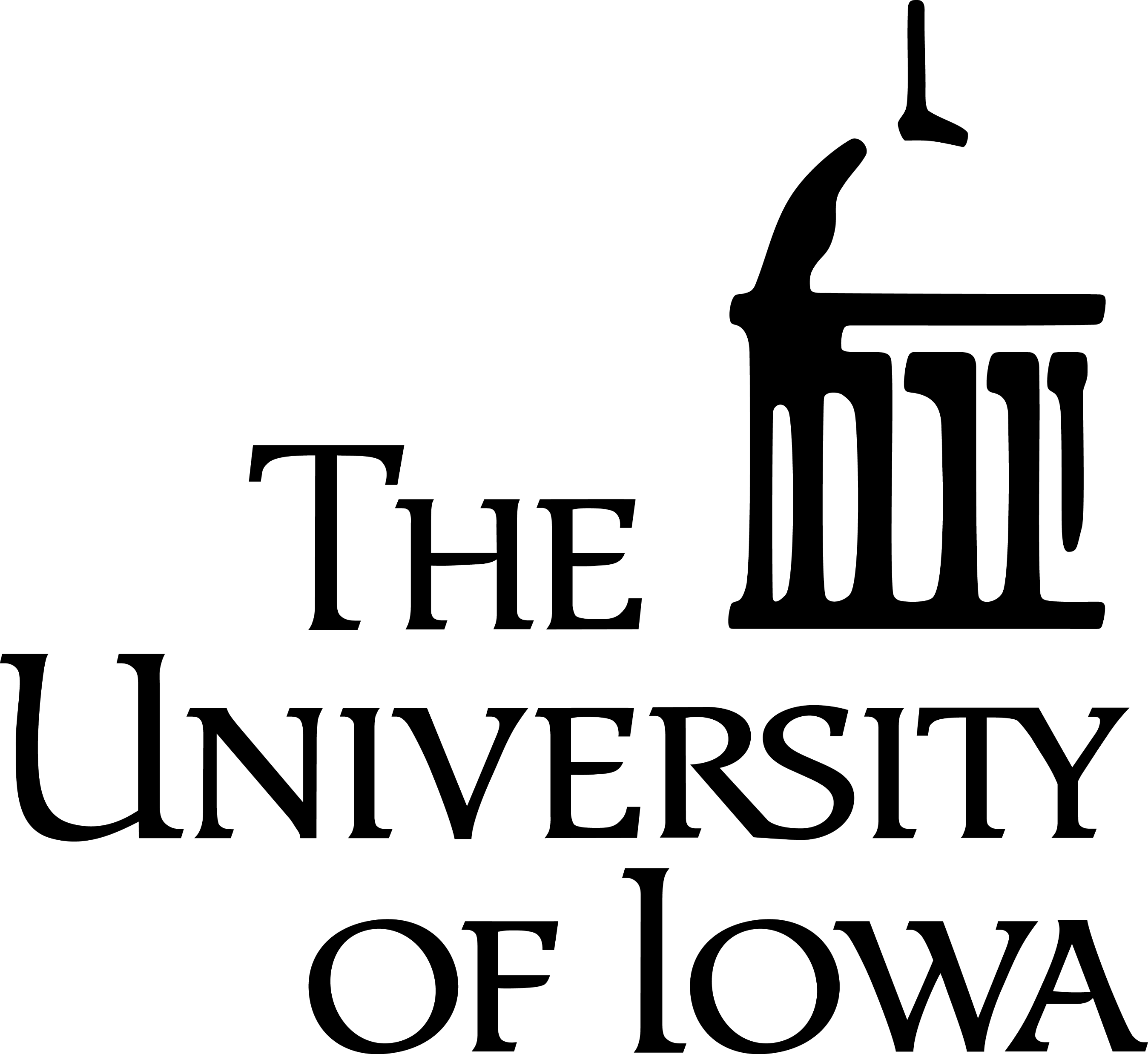 Contact: sampurna-biswas@uiowa.edu
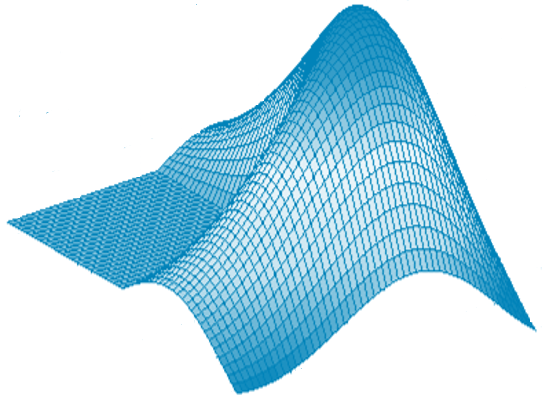 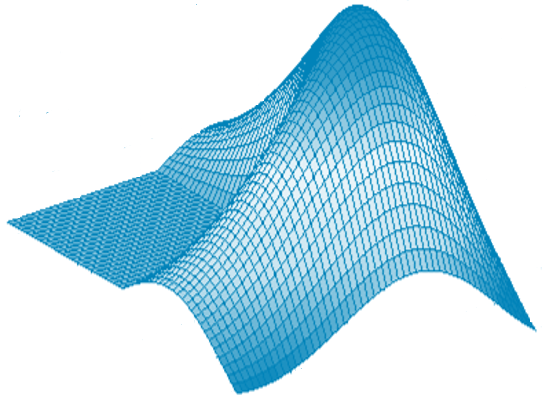 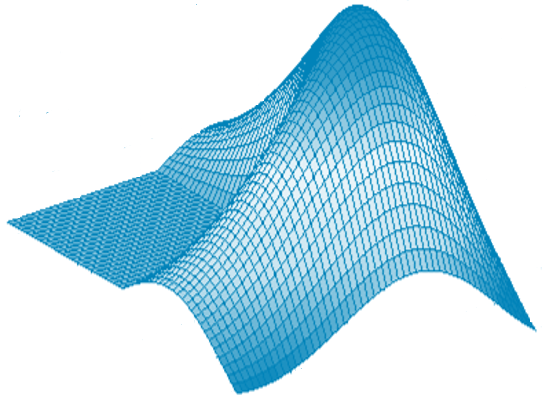 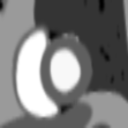 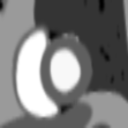 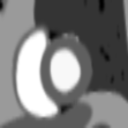 Model based deep learning: MoDL
Inverse problems in MRI are ill posed:
 due to undersampling
MoDL: can be trained with
 less training data
Related work -I
Related work -II
MoDL: CG within network,
 improved performance
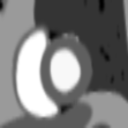 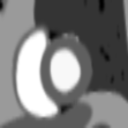 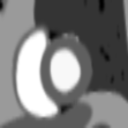 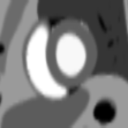 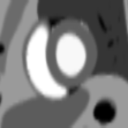 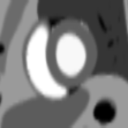 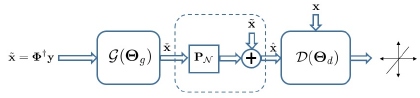 CNN : learns the noise
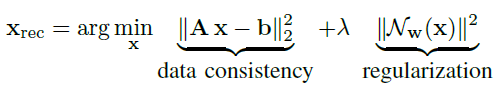 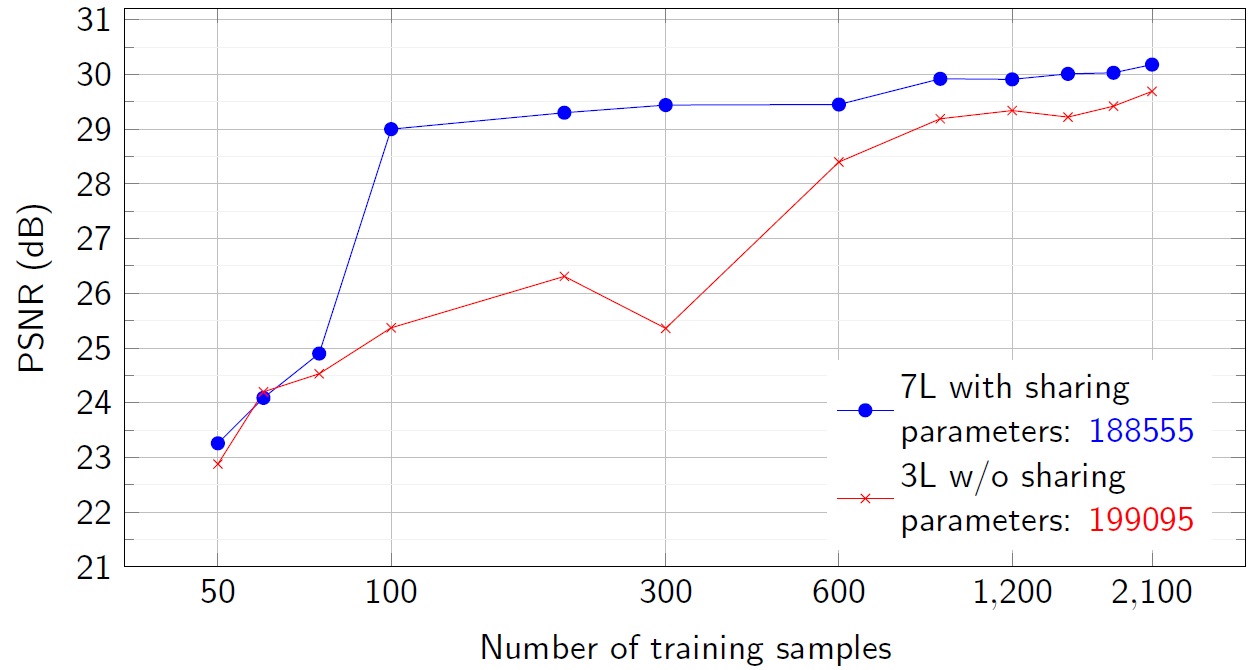 Clean data
Image of 0s
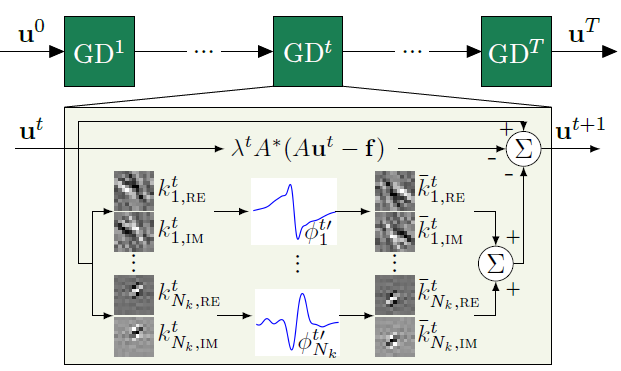 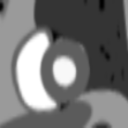 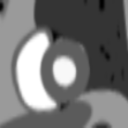 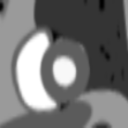 Model based solution
A captures physics/ “model”
Regularizer needed
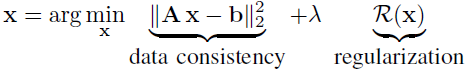 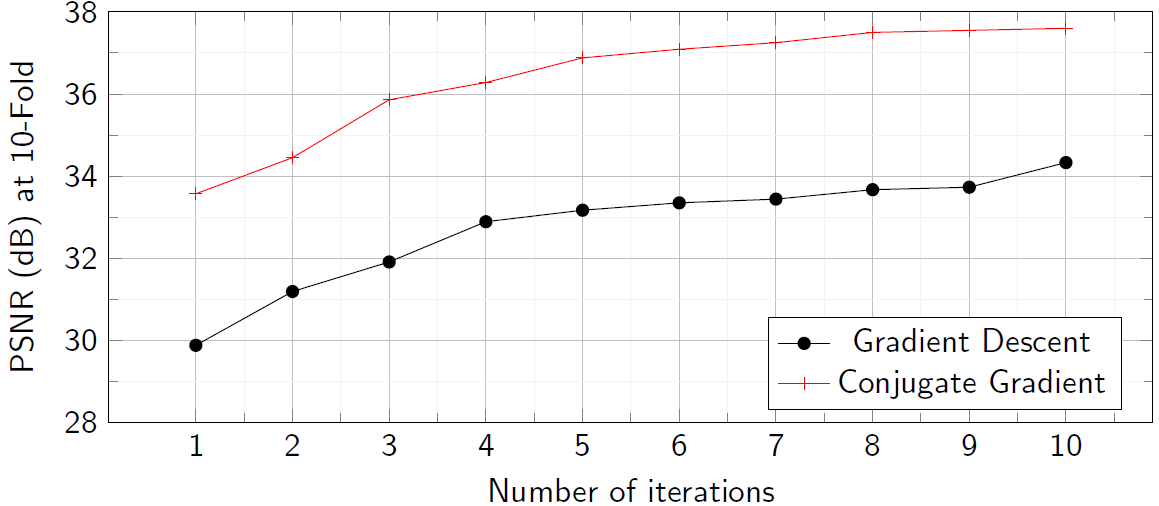 ‘learnable’
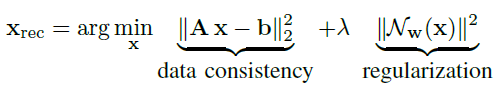 Generative adversarial networks, Mardani et al, 17
Alternating minimization, subproblems:
Noise
Noise
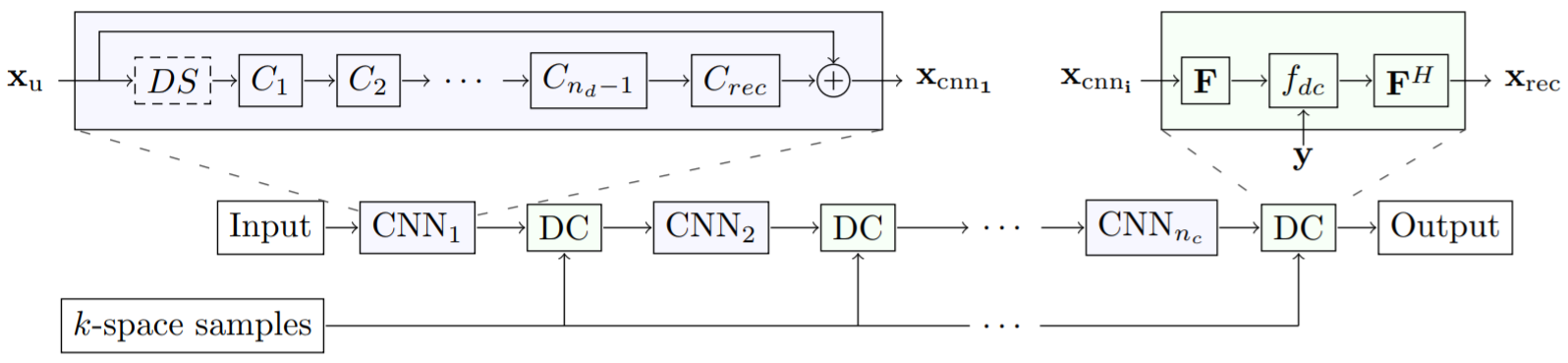 CNN:
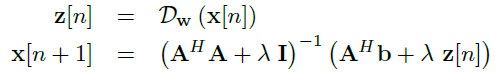 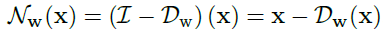 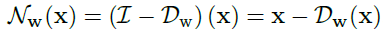 CG:
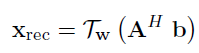 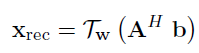 Learning based recovery:        , learned CNN
local redundancies
Captures acquisition
Learns local features
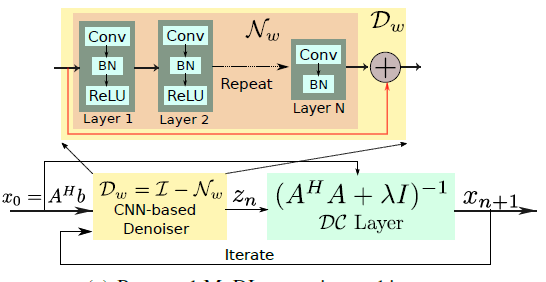 Variational networks, Hammernik 
et al. 17
Cascade networks, Schlemper et al. 17
may not be data consistent!!
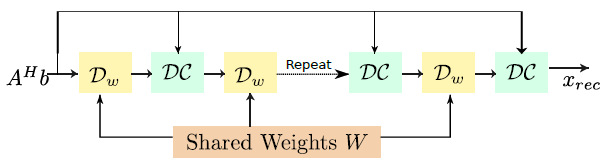 Unrolling
Many gradient descent steps
Large network on unrolling
 GPU memory constraints
Conjugate Gradient has faster convergence than GD
needs fewer alternating steps
Different networks at each iteration: not consistent with model based framework
NO weight sharing = increase complexity of networks at each iteration
Large network = needs more training data
Aggarwal et al.,  MoDL, arXiv, Nov ‘17, 
Qin et al., CRNN, arXiv, ‘18
Goal: accelerated free breathing, ungated cardiac MR
MoDL-SToRM
Model based recovery with SToRM
State of the art in free breathing, ungated cardiac MR
Model based reconstruction : SToRM (SmooThness Regularization on Manifolds)
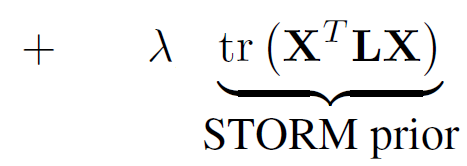 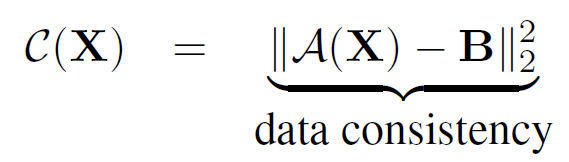 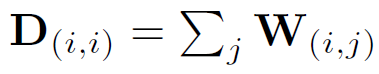 Images in similar phases
dissimilar phases
5 s
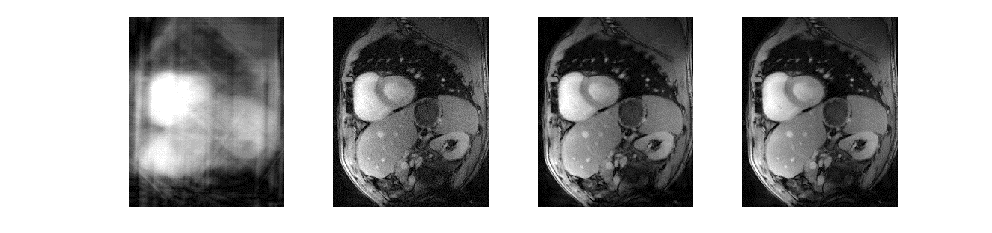 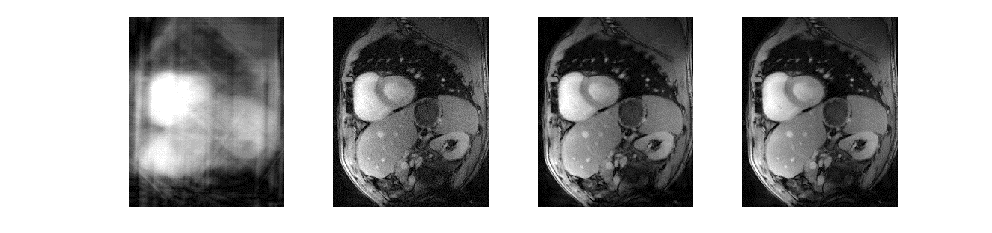 SToRM
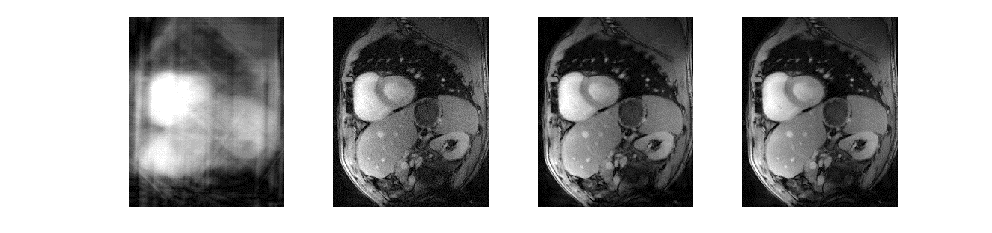 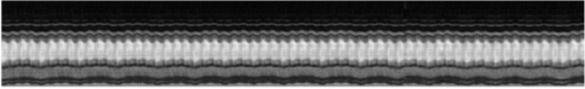 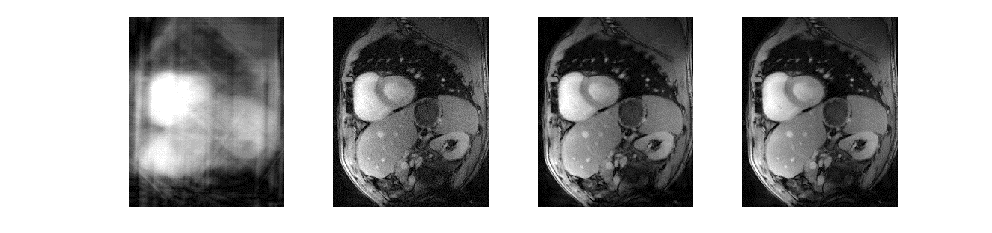 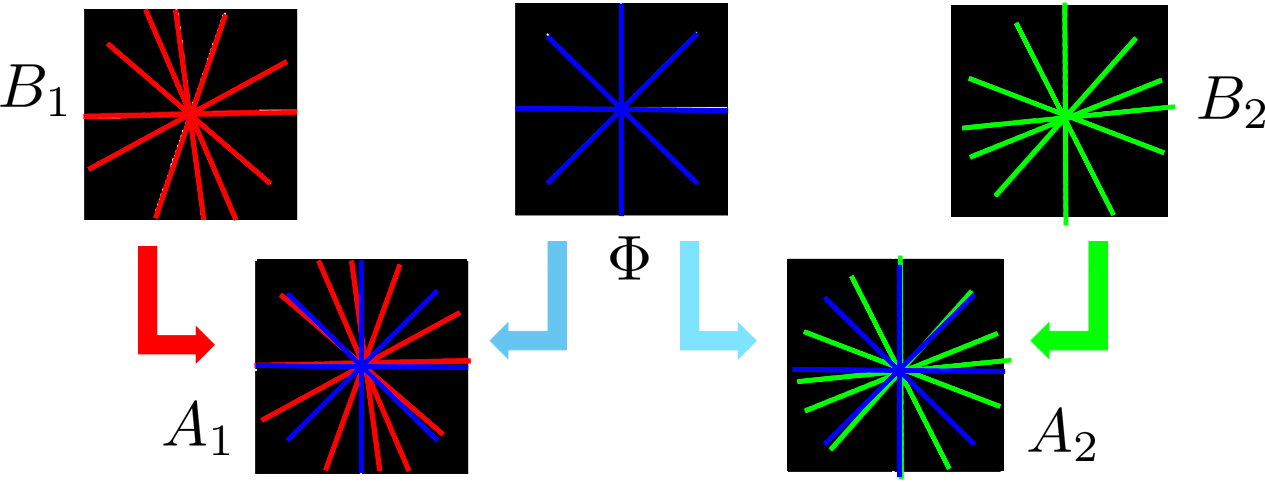 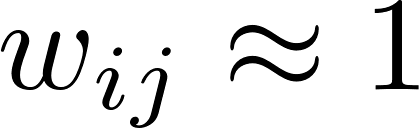 45 s/long
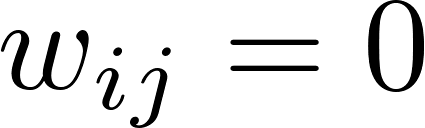 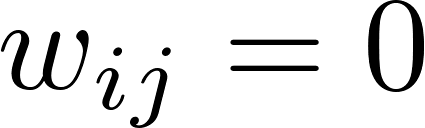 SToRM +DL
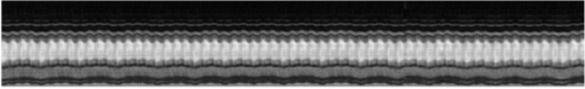 SToRM prior:
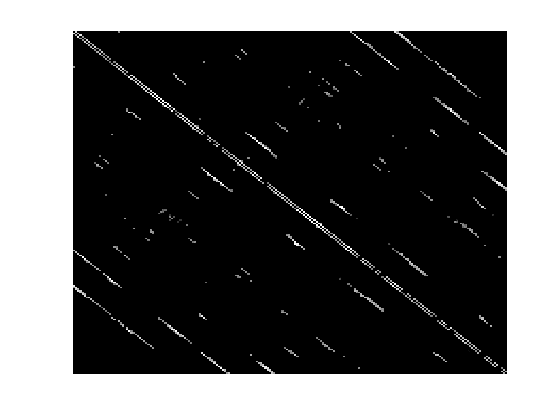 Real time recon
5 s/short
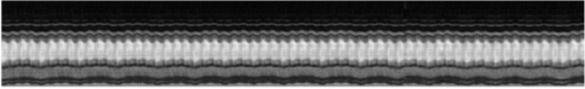 Implicit “soft” binning: weighting images based on their cardiac & respiratory phases
Poddar et al., SToRM, TMI 2016
MRI forward model : not invertible analytically
Proposed iterative model
Integrating MoDL with SToRM: shorter scan time
Training: with alternating minimization
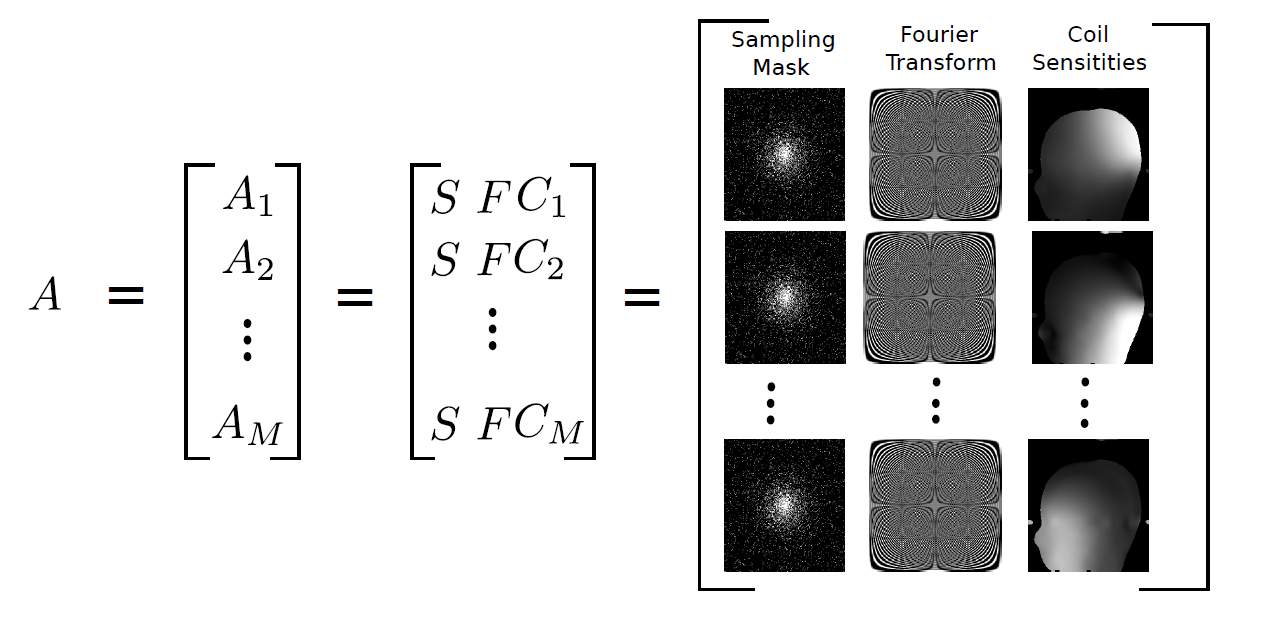 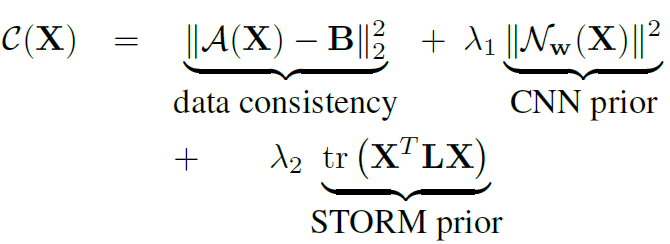 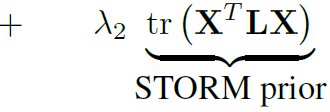 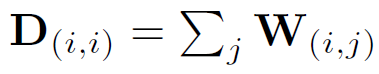 3D batch of 
512 x 512 x 7
(limited by GPU)
Target:
SToRM recon from 
45s acquisition
Input:
ZF recon from 
5s acquisition
W
global information!
512 x 512 x 91
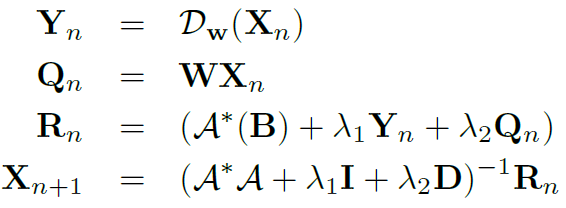 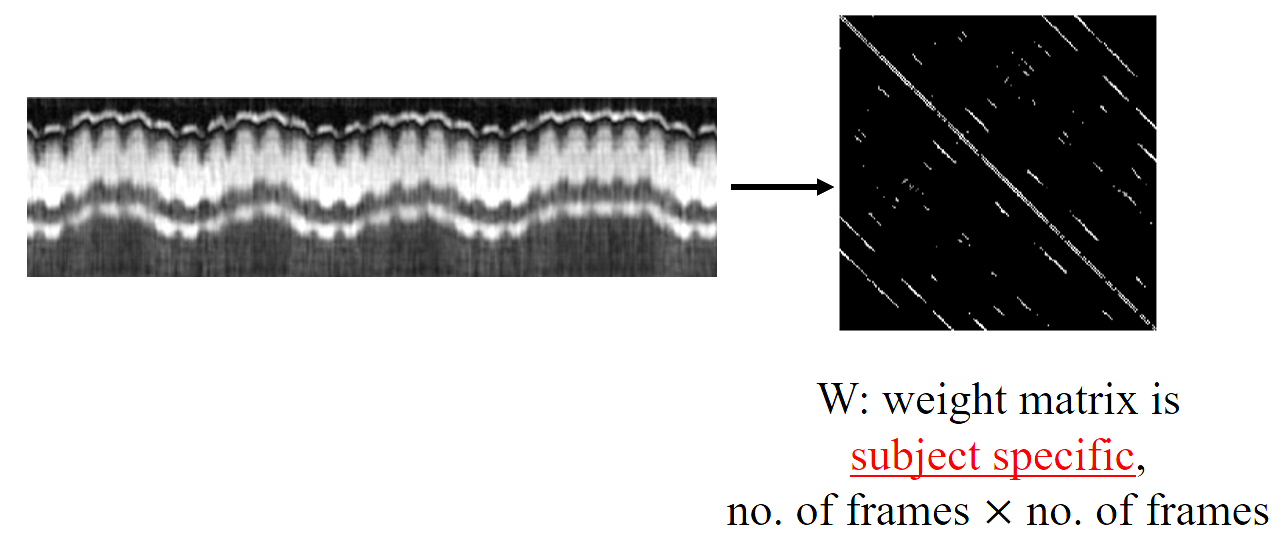 CG iterations in DC block
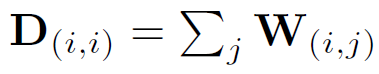 DC captures sampling 
& coil sensitivities
CNN: local, spatio-temporal
redundancies
Storm: subject dependent,
non-local redundancies
Not invertible analytically
Error images & time profiles
Training details
Conclusion
Reconstruction at different cardiac & respiratory phases
Denoising on SToRM 5s  
3) 3 L CNN
Dataset
Sampling : 6 golden angle + 4 uniform radial navigators
Time : 900 frames ~ 45s; Size: 512x512x900
Trained on  4 subjects ; Tested on 3
Network
3 layer (64-64-2), 1st 2 layers, 3x3 last, capacity:1e6, shallow
Adam on squared error loss
N = 3 repetitions
Test time: 5.2s/N to reconstruct 512x512x91 (5s); 
	real time recovery!
2) SToRM 5s
MoDL-SToRM
1) SToRM 45s
4) Proposed 5s
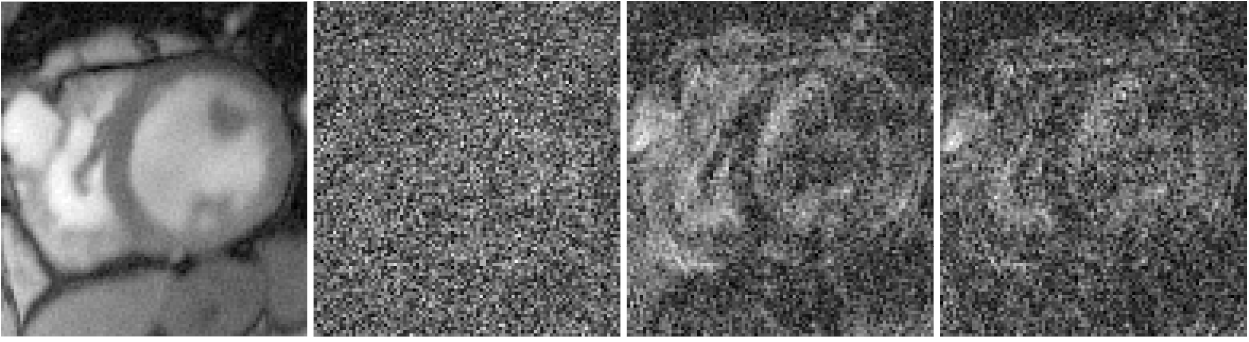 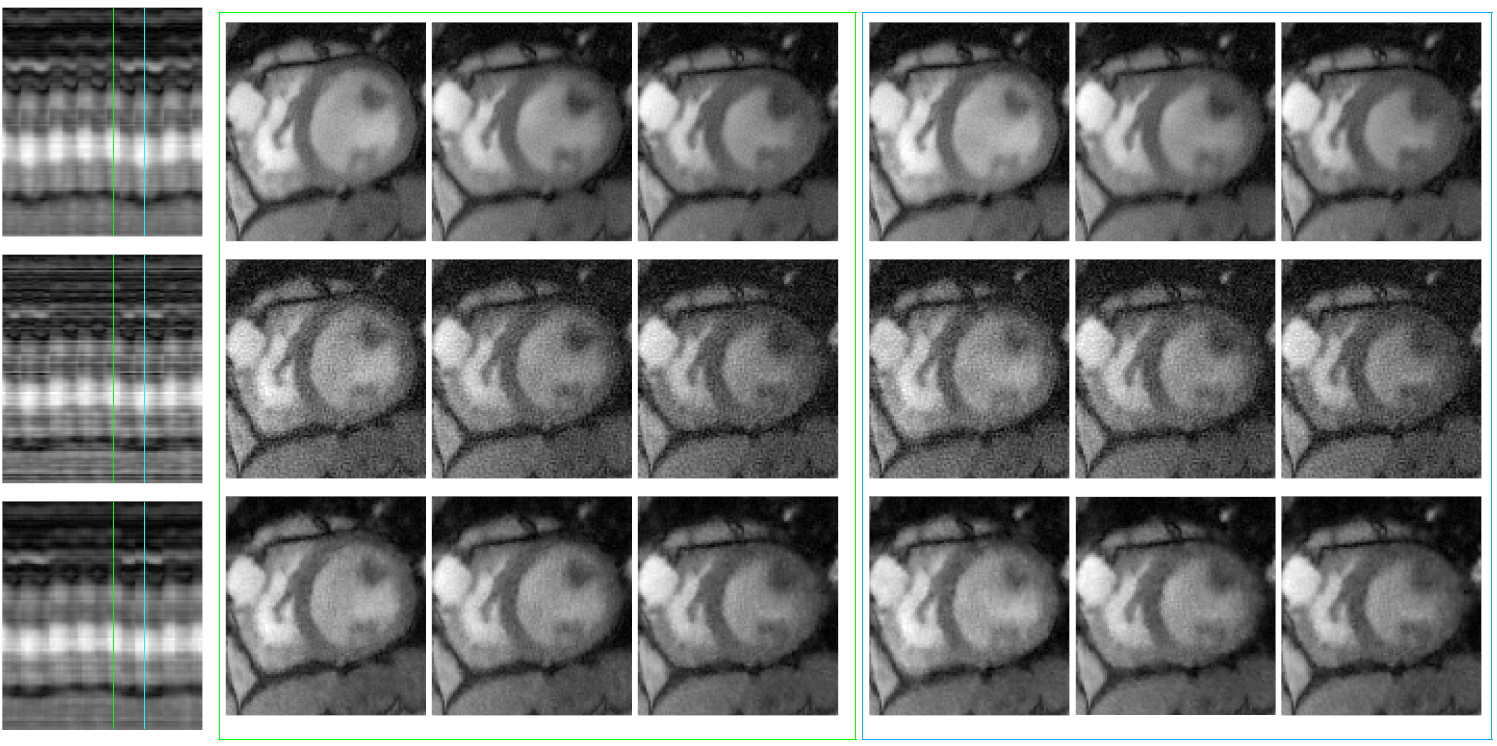 Limited training data
Shallow recurrent network
Parallel-MRI forward model integrated with a CNN !
DC + CNN/local + scan specific /non-local constraints
Prospective data with multi-coil acquisition
SToRM 45s
SToRM 5s
SToRM 5s
CNN
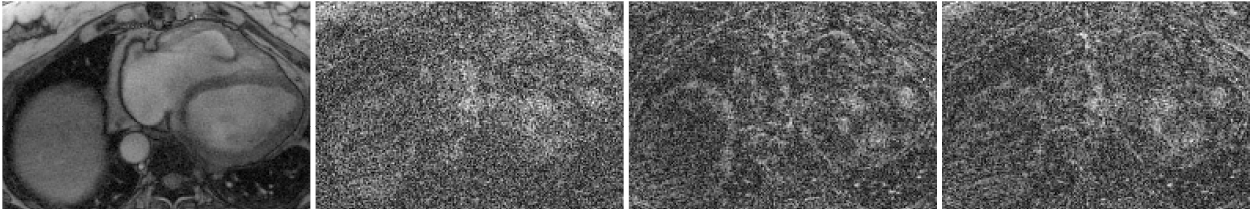 Proposed 5s
Respiratory phase 1
5 s
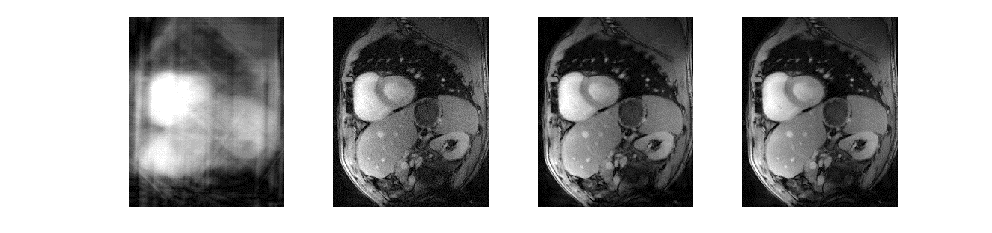 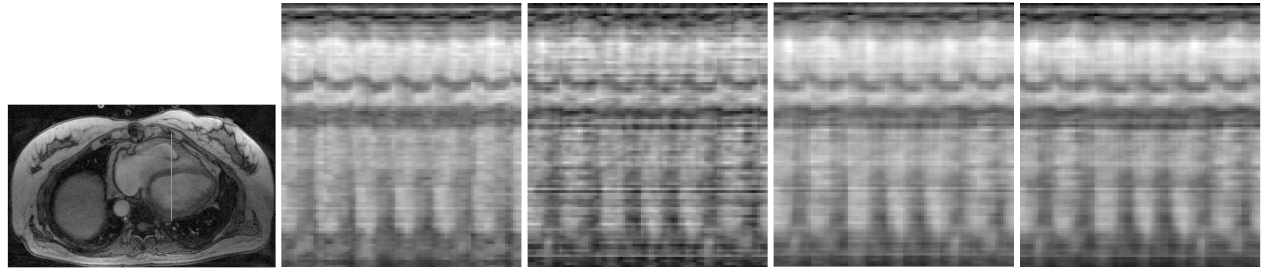 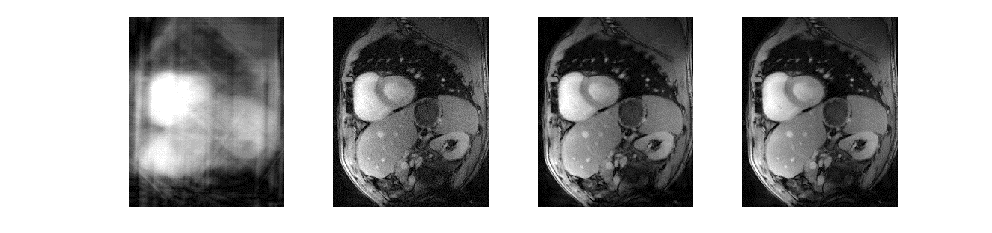 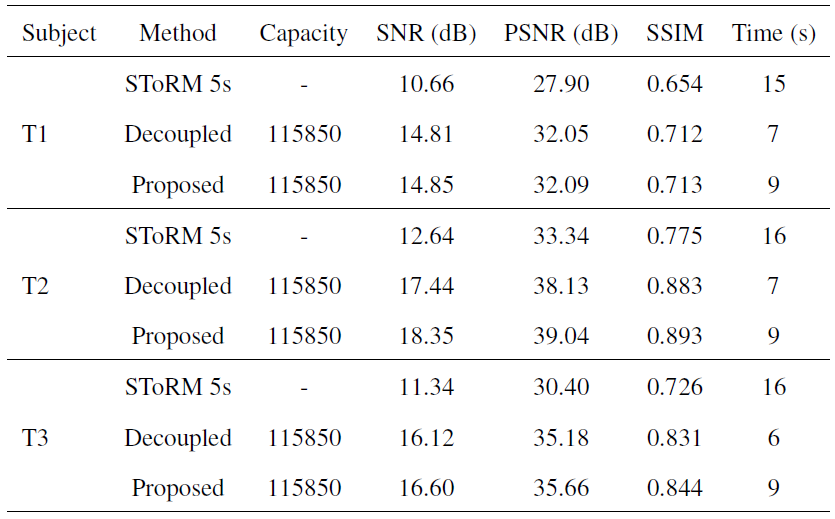 SToRM
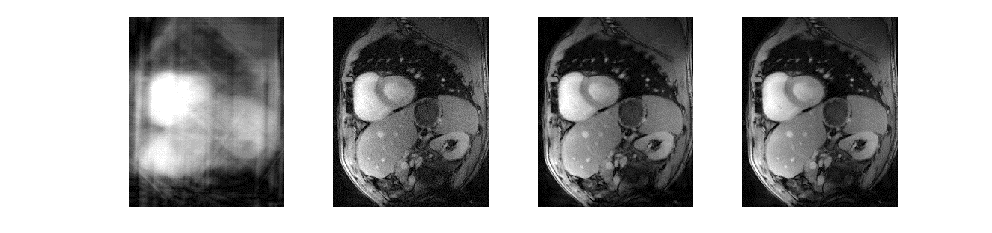 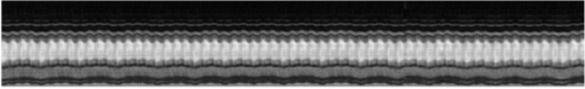 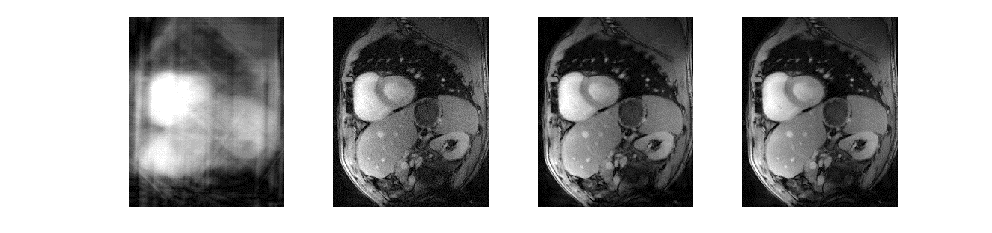 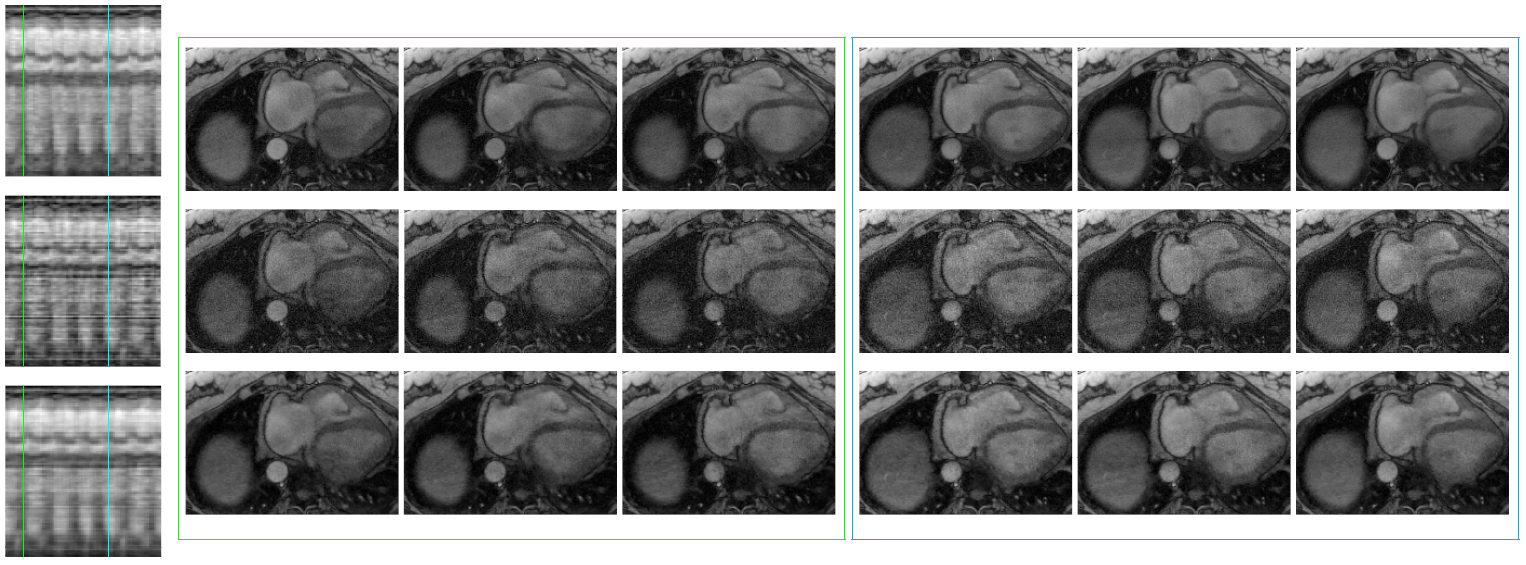 45 s/long
SToRM +DL
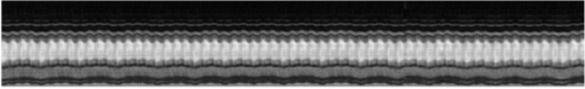 Real time recon
5 s/short
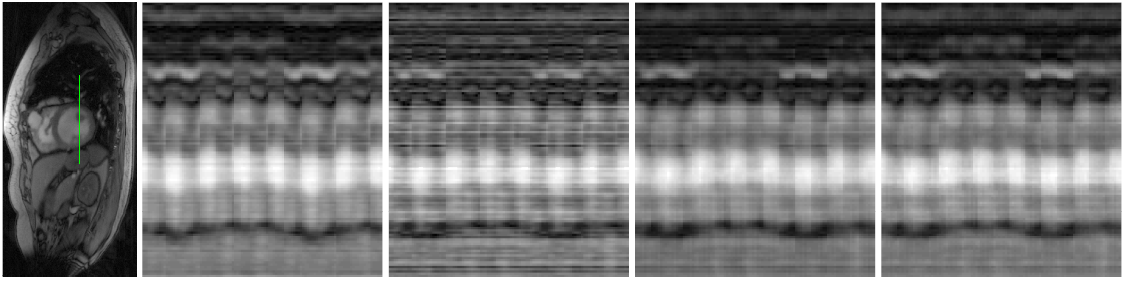 desirable reconstruction from accelerated acquisition
 in real time
Future: navigator-less acquisition!
Cardiac phase 1